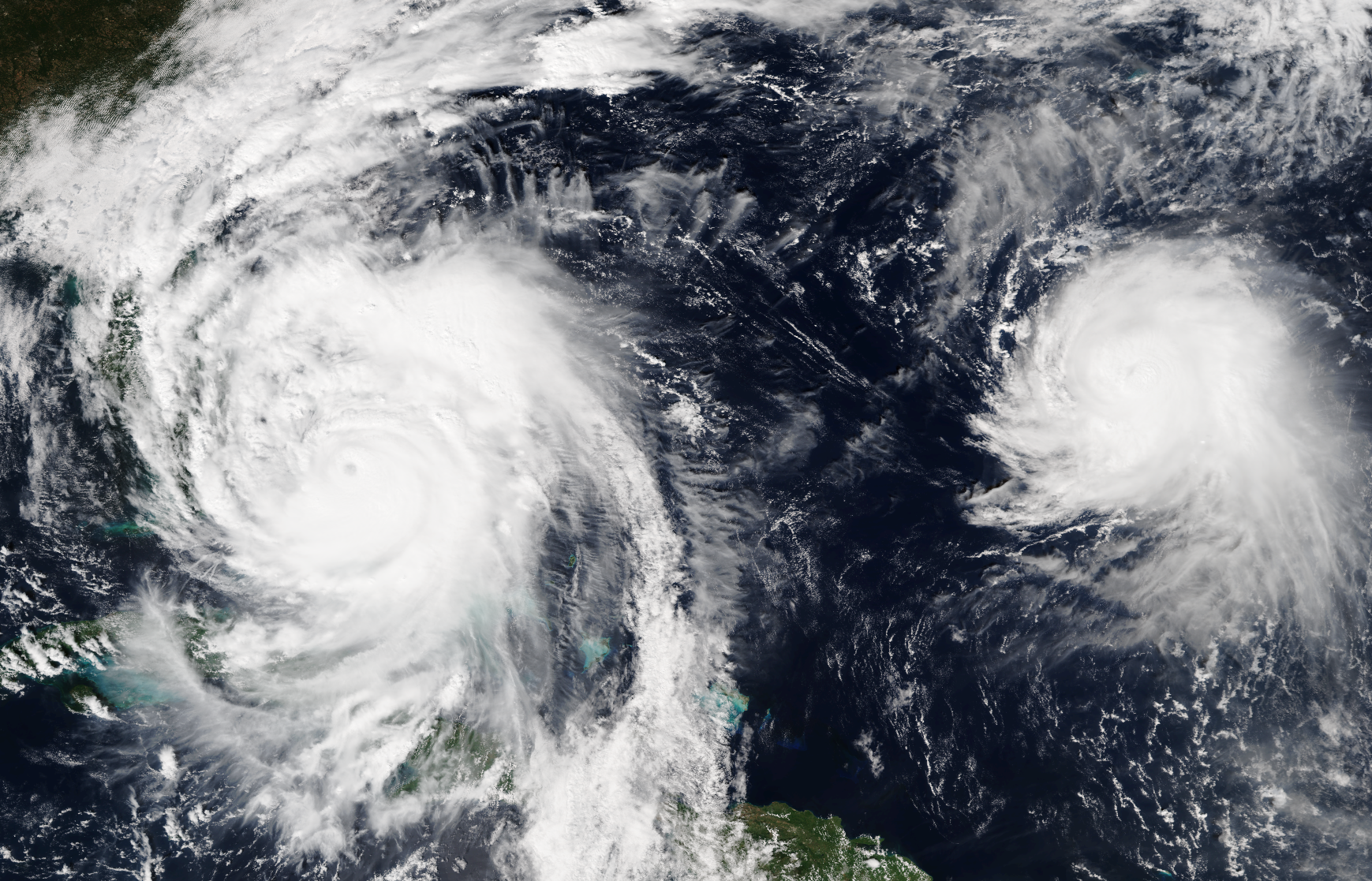 NOAA Hurricane Research
Hurricane Nicole
Hurricane Matthew
F. Marks
NOAA HFIP Research Lead
NOAA/AOML Hurricane Research Division
[Speaker Notes: Hurricane Matthew16 October 2016]
Mission:
Advance understanding and prediction of TCs through observations, numerical models, and theory, with emphasis on processes within inner part of storm.
HRD research supports NOAA's Strategic Plan:
Advance understanding and prediction of changes in the environment through world class science and observations
Improve preparedness, response, and recovery from weather and water events by building a Weather-Ready Nation
http://www.aoml.noaa.gov/hrd/

NOAA’s hurricane research focus for >60 years
Aircraft observations
Vision:
Physical parameterizations
Observing strategies
HWRF model
Understanding of TC processes
Analysis systems
HRD is uniquely positioned to advance understanding of TC processes in close cooperation with efforts to improve observing strategies and numerical prediction.
Who?
Staff includes 44 employees: 21 federal & 24 contract
23 research scientists
4 post-docs
16 support personnel
2-3 summer students

HRD scientists collaborates locally with scientists in other AOML divisions, CIMAS, UM/RSMAS, and FIU
HRD coordinates its research with OAR laboratories (ESRL, GFDL, ARL, NSSL), AOC, NESDIS, NWS (EMC, NHC, & WFOs), and Testbeds (JHT, DTC, JCSDA, & OSSE). 
Funded Priorities: NOAA Hurricane Forecast Improvement Project (HFIP), Quantitative Observing System Assessment Project (QOSAP), & Next Generation Global Prediction System (NGGPS).
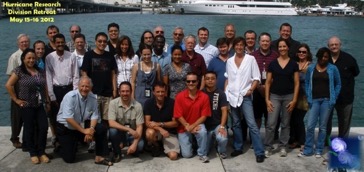 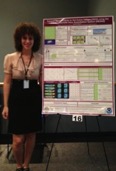 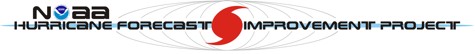 Vision
Organize hurricane community to dramatically improve numerical forecast guidance to NHC in 5-10 years
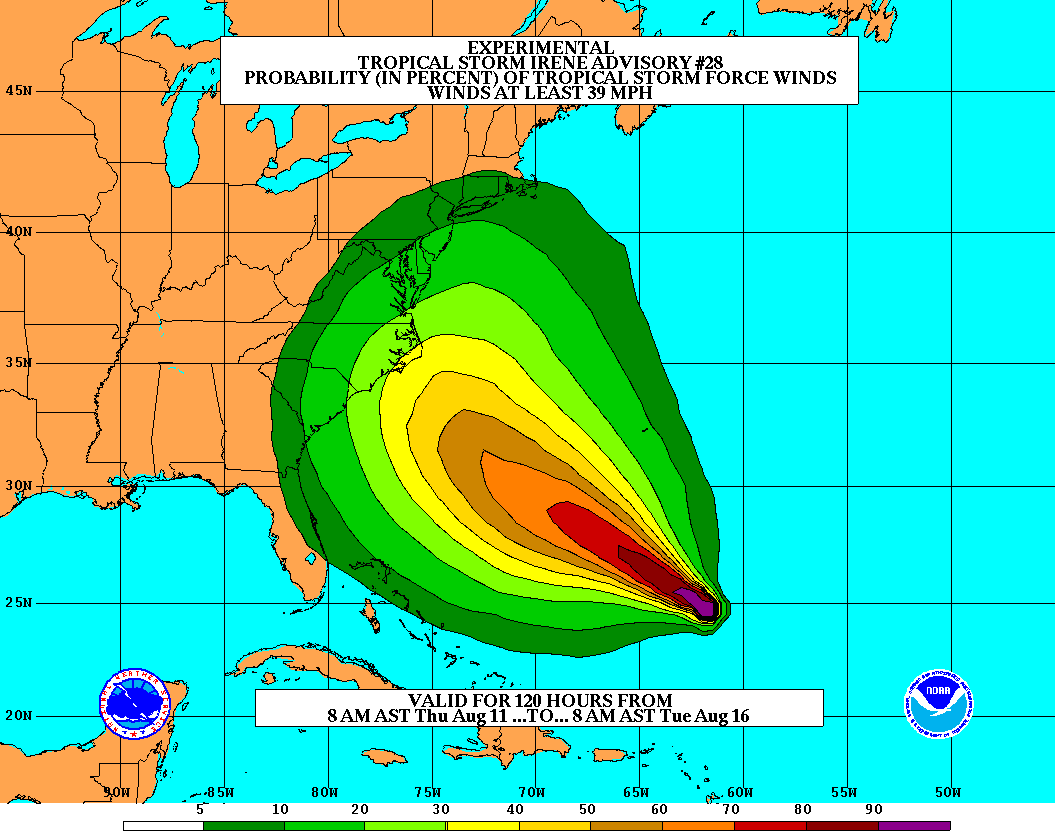 Goals
Improve forecast accuracy for track & intensity by 20% in 5 years, 50% in 10 years
Extend forecast guidance to 7 days with skill comparable to current 5 day forecasts
Increase probability of predicting Rapid Intensity Change (RI/RW)
Current State of the Art
Operational Forecast Performance
Since HFIP began in 2008, forecast error has decreased by 20-25% for 1-5 day forecasts.
NOAA upgraded HWRF model resolution; now 2 km
Remarkable improvements in HWRF since HFIP
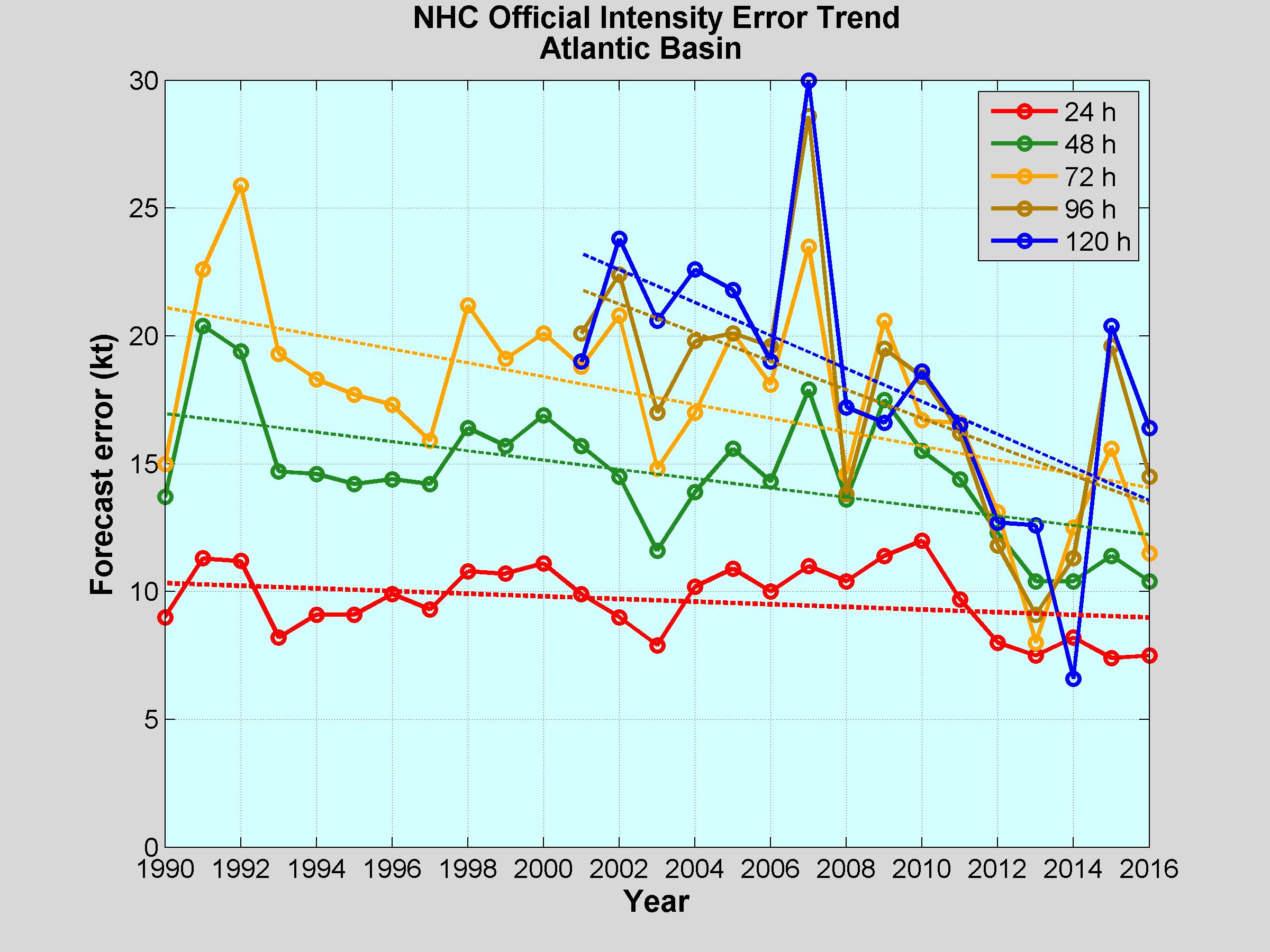 Stagnant improvement in intensity forecast prior to HFIP
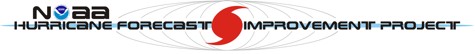 How to get there?
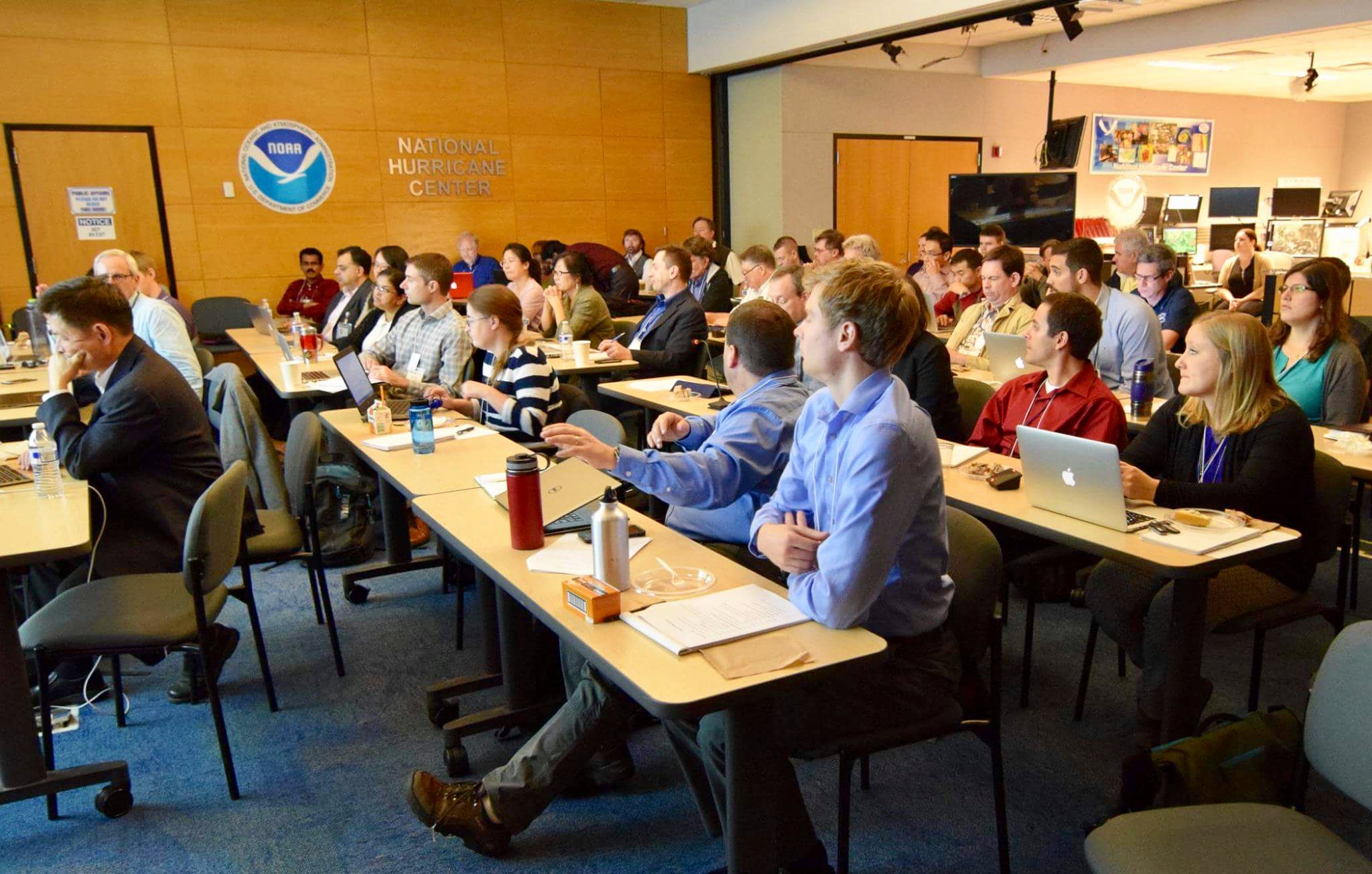 Science
Improved understanding from combination of observations & models
High resolution coupled models – especially intensity changes
Techniques to understand, reduce & communicate uncertainty
Information Technology
Increased computing power
IT infrastructure for inter-agency data exchange
Observing Strategy
Improved use of existing and planned systems
Improved Forecaster Products
2017 HFIP Annual Workshop
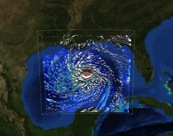 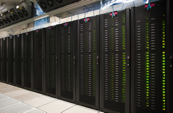 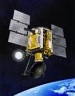 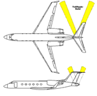 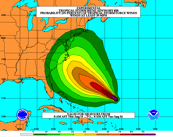 [Speaker Notes: Guide and accelerate HFS improvements (HFS)
Accelerate NOAA operational HFS & GFS development 
R&D to improve HFS and GFS (need basic research)
R&D for HFS and GFS ensemble systems (need basic research)
Develop observing system strategy analysis capability (OSE)
R&D to improve observing strategy to improve forecasts & inform NOAA investments 
Fully fund transition of research to operations (R2O)
Broaden JHT charter and increase support 
Develop interactions between JHT, DTC and JCSDA
Increase high performance computing (res & ops) 
Coordinate with research community on basic research
NOAA can not meet goals alone!
Broaden base of expertise in tropical cyclone research community 
Work closely with federal, academic, and private sector communities Provide dedicated high performance computing capacity for HFS operations and research & development]
HOW?:
NOAA Intensity Forecast Experiment (IFEX)
Partnership to improve TC intensity/ structure forecasts
Collect observations over TC life cycle for model initialization and evaluation
Develop measurement technologies to provide improved real-time monitoring of TC intensity, structure, and environment
Improve understanding of physical processes important in intensity change
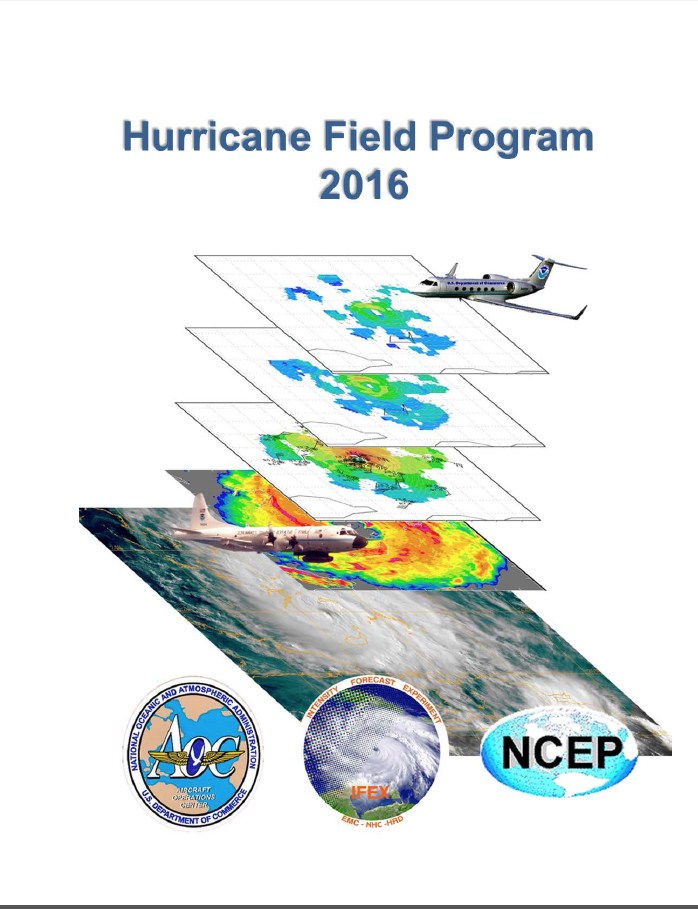 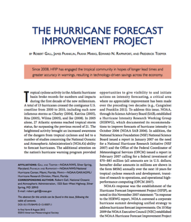 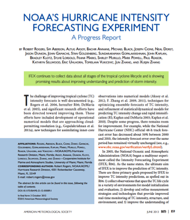 http://www.aoml.noaa.gov/hrd/HFP2016/index.html
Gall et al., BAMS, 2013
Rogers et al., BAMS, 2013
[Speaker Notes: • AOML/HRD provides operational support for G-IV surveillance (2 people) and WP-3D reconnaissance SFMR (1 person) missions despite transitioning activities to operations. HRD augments AOC staff by providing meteorological expertise for data QC because they do not have manpower, but we receive no support for these activities. Will become greater issue as we transition airborne Doppler. HRD no longer has internal resources to support these activities.
• 2 tropical cyclones flown from beginning to end of life cycle
	 Irene
	 Rina]
WHAT?:
Current TC research:
Track:
Synoptic-surveillance using dropsondes.






Analytical & numerical studies.
Ensemble track forecasting & targeted observations.
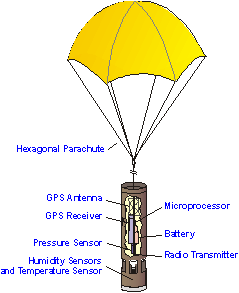 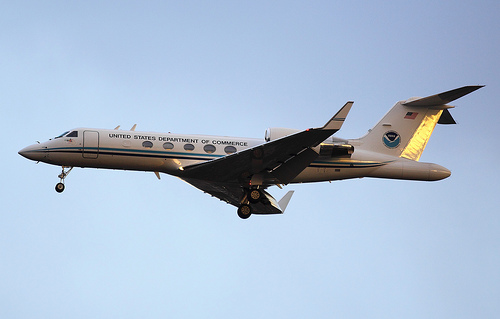 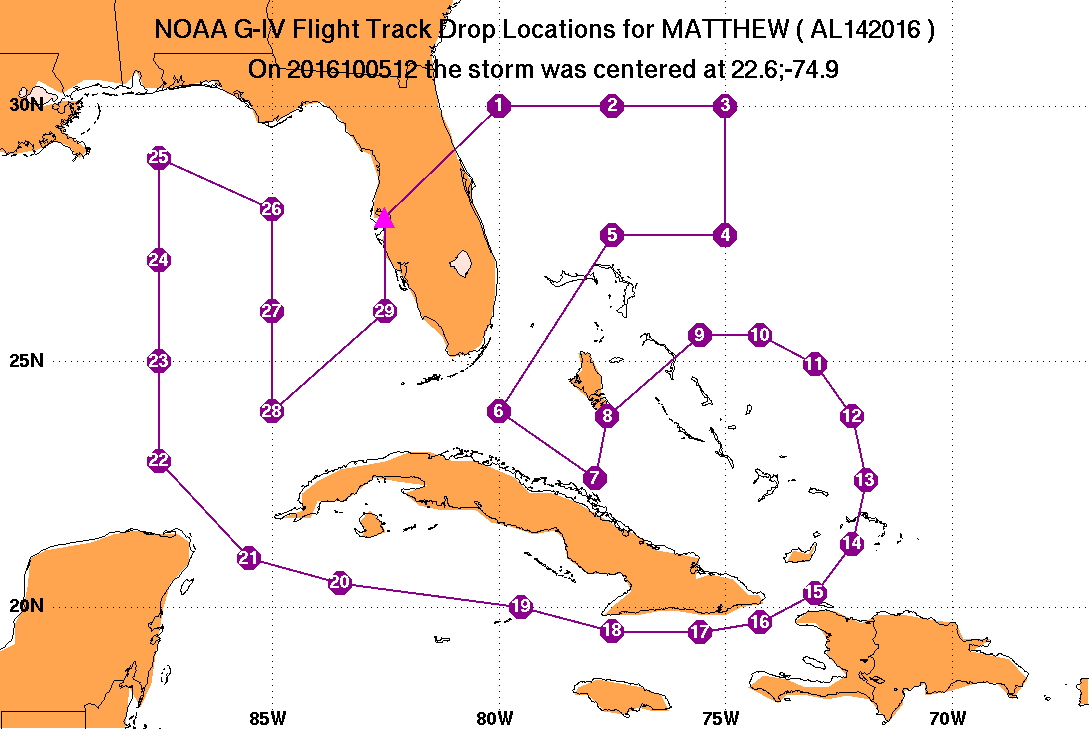 http:/www.aoml.noaa.gov/hrd/data_sub/assesment.html
[Speaker Notes: • Track work in partnerships with NWS and NSF. Partially supported through JHT. Work has been slowed by lack of ability to run operational models on EMC development machines since latest model upgrades done at the beginning of 2005 season. Sim has been unable to evaluate 2005 performance to date. This inability to run on development machine is a major stumbling block for this type of model evaluation work like we are proposing for other parameters (surface wind speed, structure). Not sure how we can work  with EMC to alleviate this roadblock.]
Track (continued): 
Ensembles: Single & Multi-model
Hermine (09L) 2016 real-time
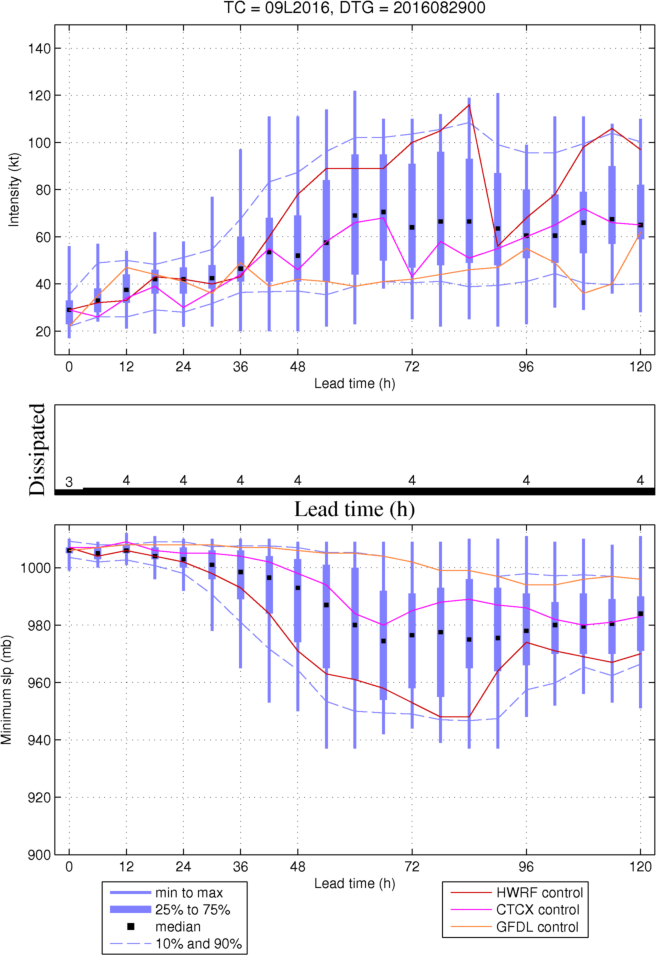 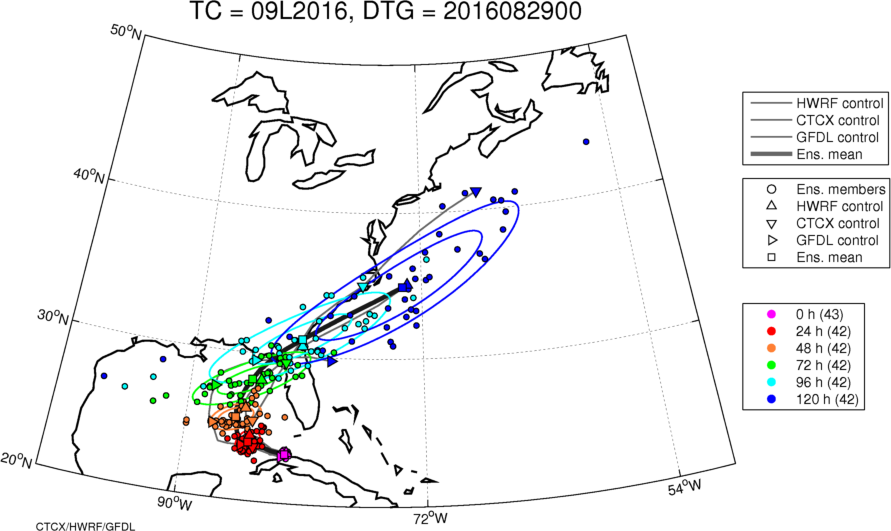 HWRF EPS (27/9/3 km, 42 levels)           – 20 members
GFDL EPS (55/18/6 km, 42 levels)           
   – 10 members
COAMPS-TC EPS (27/9/3 km, 40 levels) – 10 members
http://www.emc.ncep.noaa.gov/gc_wmb/vxt/
[Speaker Notes: • As the new models are developed to deal with intensity and structure we need to develop new metrics for model and forecast evaluation beyond the traditional minimum central pressure and peak surface wind. The NWS metric of the peak 1-min sustained surface wind anywhere is not as meaningful anymore. A model or forecast could be correct on those parameters for the wrong reason. Customers want to know more about the impacts to expect and that means structure and size matter. Proposed new metrics are structure (radii of 35, 50, 65 kt, and radius of maximum wind in different quadrants) and rapid intensification (FAR vs POD). They need to be tested and improved with data as well as model output.]
ATL
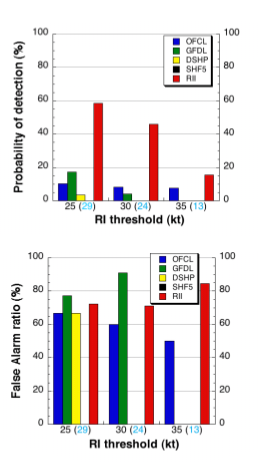 Intensity: 
Statistical Models
Since 1997, D-SHIPS most skillful intensity guidance to NHC/TPC.
Incorporates wind field decay after landfall.
Incorporates inner-core SST impact with 6-8% increase in forecast skill.
Developed Rapid intensification index (RII) that average 5% & 30% improvement for ATL & EPAC (EPAC easier than ATL).
RII POD higher than any dynamical model & OFCL in both ATL and EPAC, while FAR comparable 
Kaplan et al (2009)
[Speaker Notes: • Goal of the HRD 2005 AOP was to upgrade SHIPS with Cione’s inner core SST correction ( see reference CIONE, J.J., and E.W. UHLHORN. Sea surface temperature variability in hurricanes: Implications with respect to intensity change. Monthly Weather Review, 131(8):1783-1796 (2003)) and demonstrate a 5% improvement in SHIPS intensity forecasts. We have yet to complete the 2005 evaluation, but rerunning the 2004 storms with the new correction demonstrated a 4% improvement over the operational SHIPS. This year should be at least as good, given storms such as Ophelia, Rita and Katrina.
• Figure shows actual improvement from rerun of the 2004 season in kt (not %). Note dramatic improvement for hurricanes and especially storms undergoing rapid intensification (>25 kt in 24 h), particularly beyond 48 h. Reason for dramatic improvement at later forecast periods is importance of the SST predictor in SHIPS at later times.
• Important note: SHIPS is an example of providing guidance on guidance,as it uses the global model initial conditions and forecast output as predictors. SST is one of the most important of the predictors and the operational version uses the Reynold’s weekly SST. Where the new version is providing improvements is by adding internal storm information, the correction of the Reynold’s SST by a value more representative of what should be under the eyewall. This is a trend in the development of SHIPS that is telling us that to do intensity right we need to know more about the current state of the inner vortex that is not represented in the global model fields. Mark DeMaria has demonstrated similar improvements by using IR satellite information and flight level data. Unfortunately, that information is only available at the initial time and does not seem to show that much improvement to longer time intervals, whereas Cione’s algorithm is applied to all forecast times and seems to better reflect the actual storm conditions.]
Intensity (continued): 
3-D modeling of TC
HWRF:
Improvements of the order of 10-15% each year since 2012
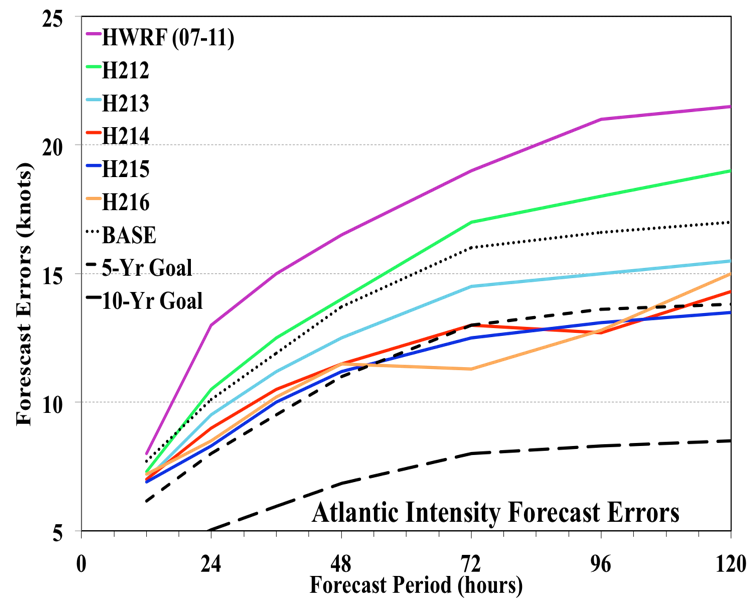 6 years of continuous improvements in intensity forecasts
Intensity (continued): 
HWRF: Global to local
GFS
GFDL
MATTHEW Intensity Errors
Experimental Basin-HWRF simulations
(http://storm.aoml.noaa.gov/basin/?projectName=BASIN)
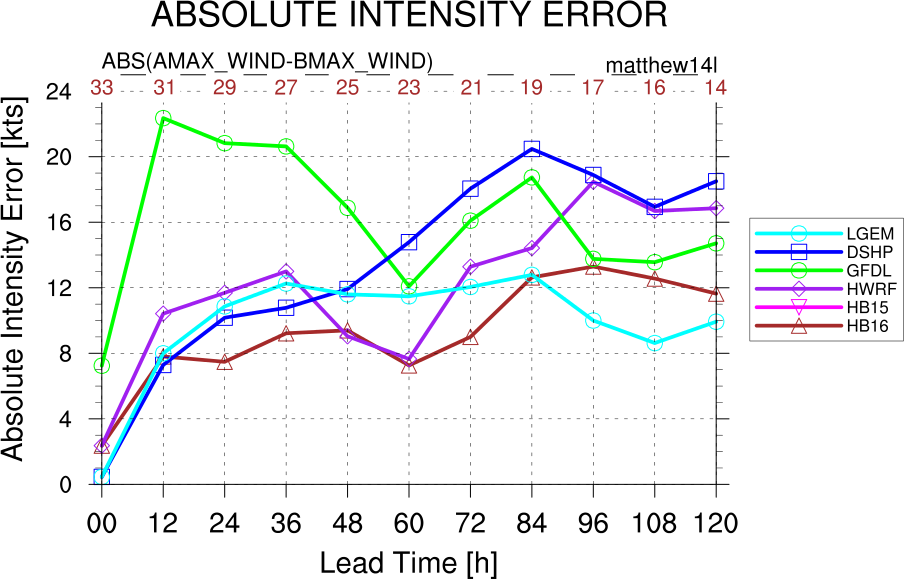 HWRF
LGEM
Basin HWRF
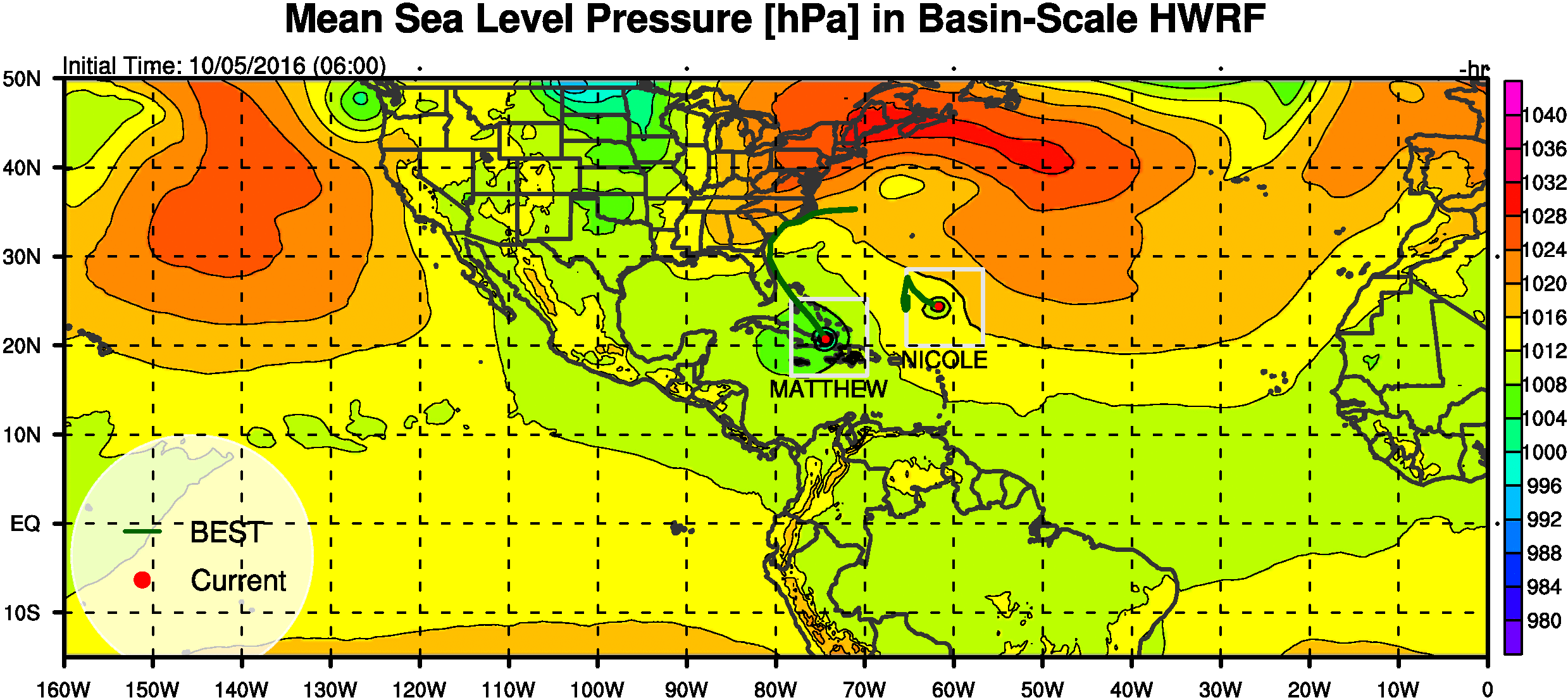 Matthew (14L) & Nicole (15L)
[Speaker Notes: • As the new models are developed to deal with intensity and structure we need to develop new metrics for model and forecast evaluation beyond the traditional minimum central pressure and peak surface wind. The NWS metric of the peak 1-min sustained surface wind anywhere is not as meaningful anymore. A model or forecast could be correct on those parameters for the wrong reason. Customers want to know more about the impacts to expect and that means structure and size matter. Proposed new metrics are structure (radii of 35, 50, 65 kt, and radius of maximum wind in different quadrants) and rapid intensification (FAR vs POD). They need to be tested and improved with data as well as model output.]
Intensity (continued): 
Real-time Situation Awareness from TDR
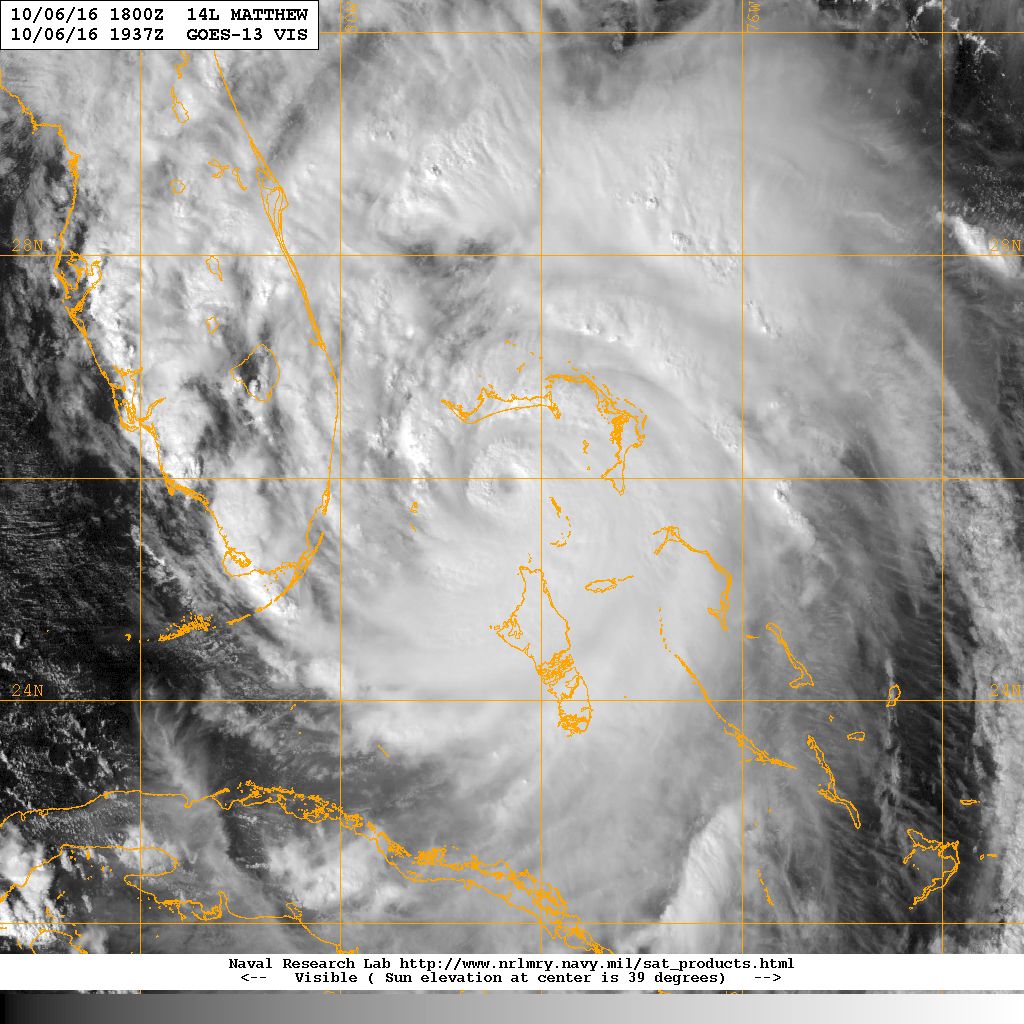 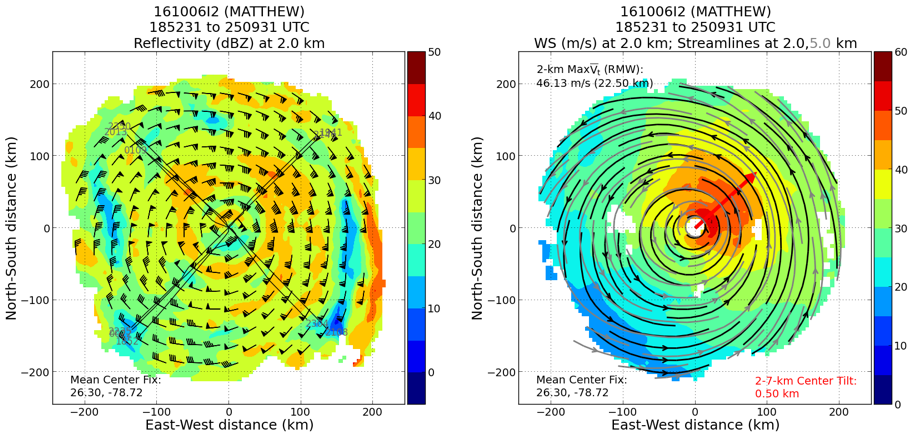 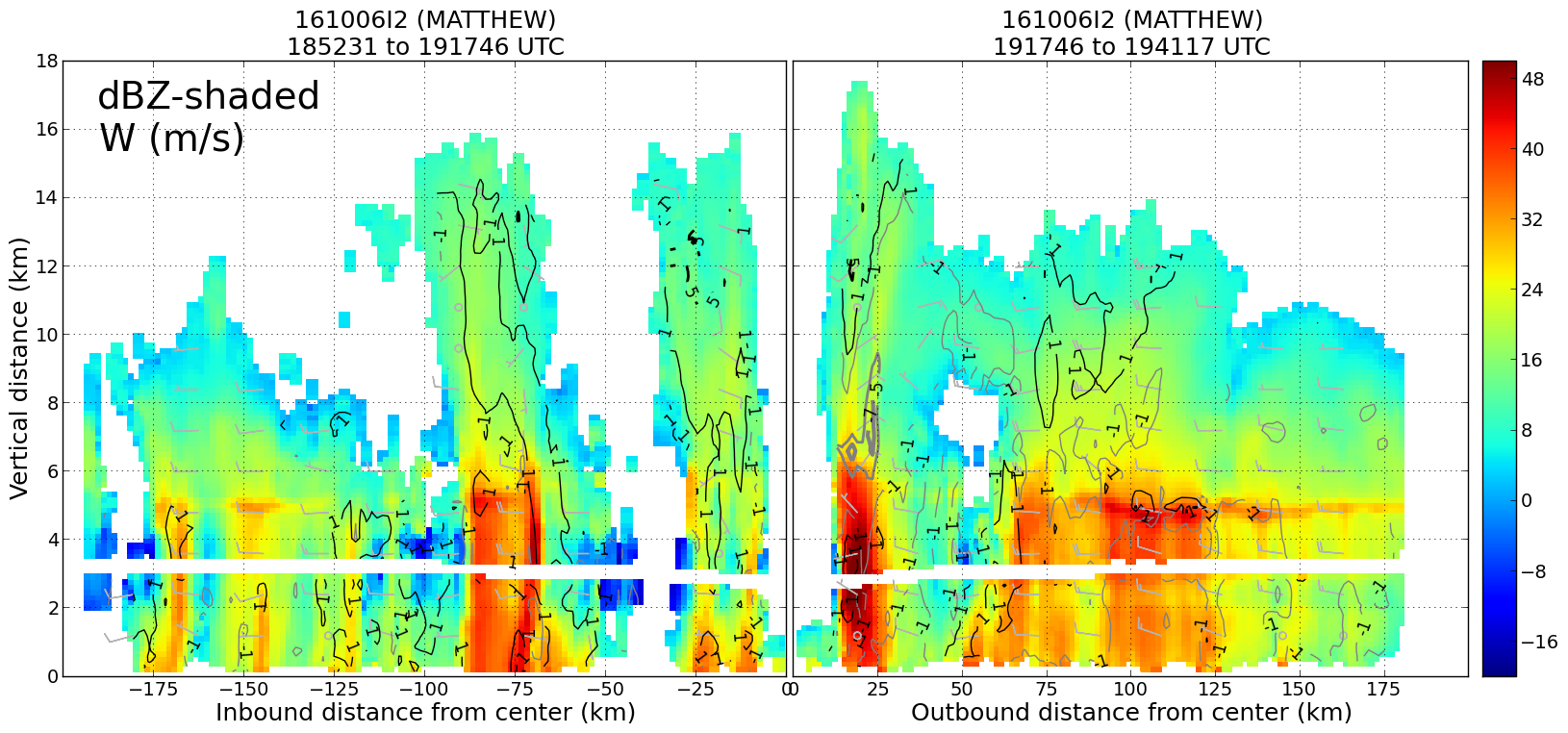 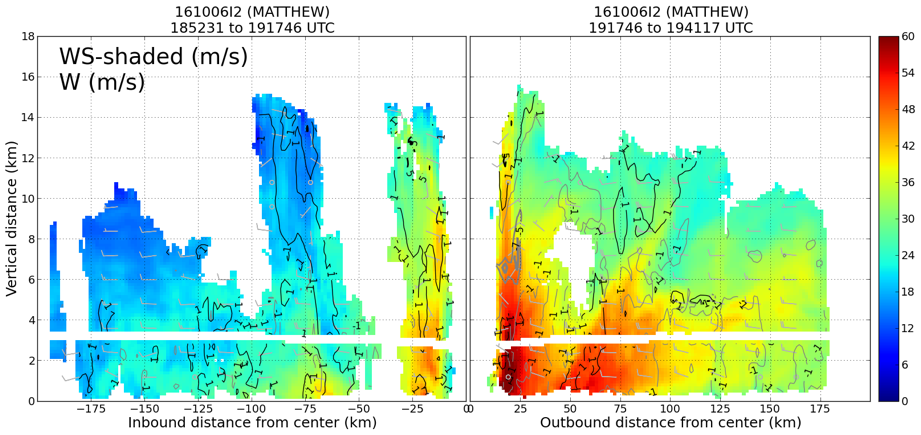 Airborne Doppler-analyzed wind field Hurricane Matthew, 6 October 2016
http://www.aoml.noaa.gov/hrd/Storm_pages/matthew2016/radar.html
[Speaker Notes: • HRD developed the capability to make a three-dimensional analysis from automatically quality-controlled Doppler data as part of JHT and a G-IV Doppler radar upgrade proposals.  Horizontal and vertical cross sections of these analyses were transmitted from the P3 to NHC.  The three-dimensional analyses have a vertical resolution of .5 km and a horizontal resolution of 4 km.  Analyses of the horizontal and vertical distribution of radius-height-averaged winds are examples of those sent to NHC in nearly all storms for the late phase of IFEX.  HRD cooperated with NHC to produce analyses of the greatest interest to NHC, namely the 4-km x 4-km x 0.5-km analyses at 500 m and 1 km.
• Goal is to provide QC Doppler radar-radial-velocity observations from NOAA G-IV and WP-3D aircraft in real time to EMC for assimilation into HWRF. HWRF will be able to use data at 1.5 km horizontal resolution and finer vertical resolution to initialize winds in  TC core and immediate environments. Only way to consistently obtain such data is X-Band airborne Doppler radar. 32 real-time analyses sent via SATCOM for NHC
Katrina:	5 analyses on 25 August
		4 analyses on 27 August
		5 analyses on 28 August
Ophelia:	2 analyses on 8 September
		3 analyses on 9 September
		5 analyses on 11 September
		2 analyses on 12 September
Rita:		1 analysis on 20 September
		4 analyses on 21 September
		1 analysis on 22 September]
Intensity (continued):Better HWRF Initialization – aircraft data & TDR
Synergy of high resolution forecast and airborne observations
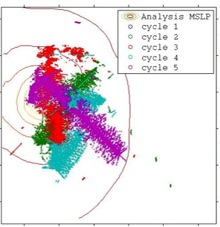 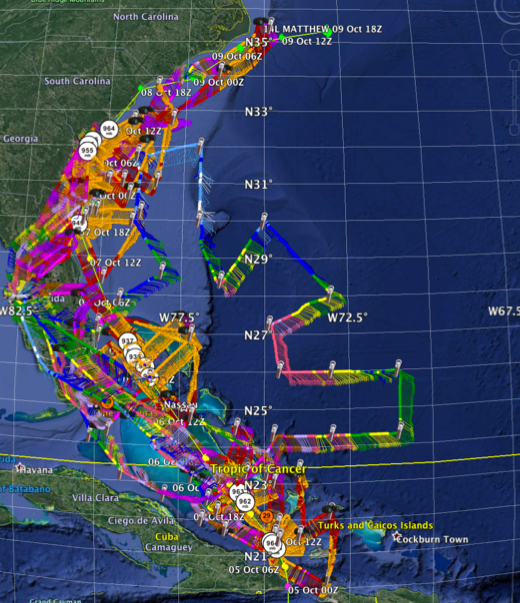 P-3 and G-IV observations – superobs (SO)
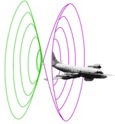 Data assimilation
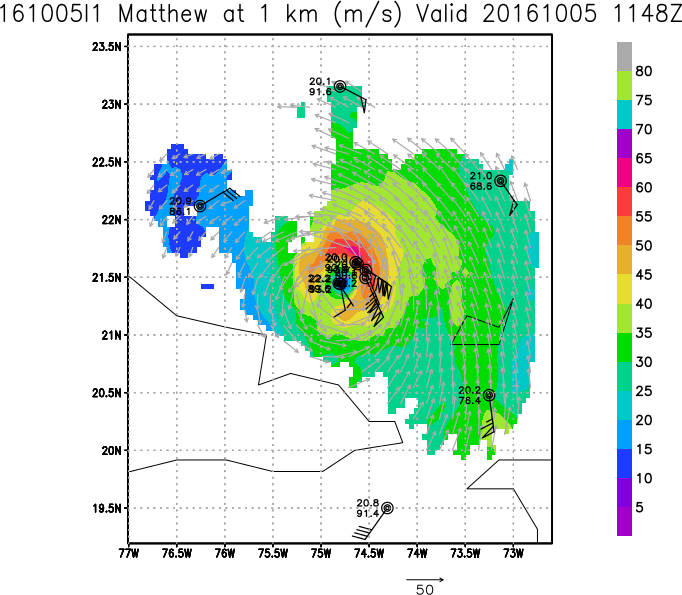 Improving the initial condition in storm core region
Improving the high resolution regional forecast
Hurricane Matthew (2016)
F. Zhang (PSU), Aberson, Aksoy, Gamache, Gopal (AOML/HRD)
Structure: 
Evaluation of Model structure
Data Coverage
HWRF 10m winds
H*Wind 10m winds
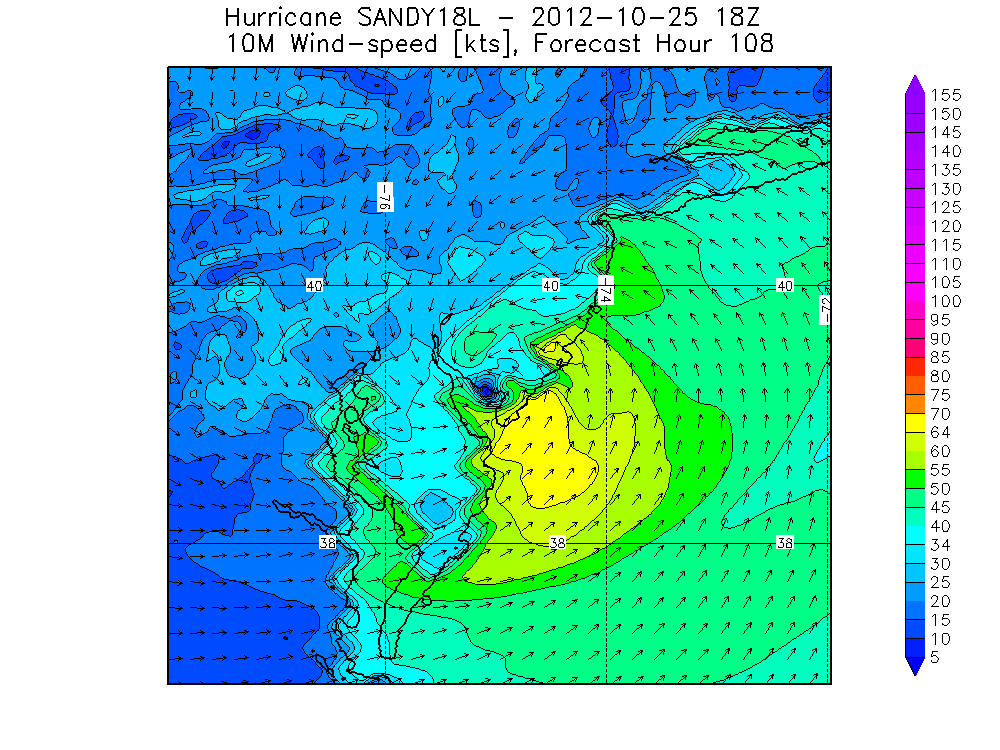 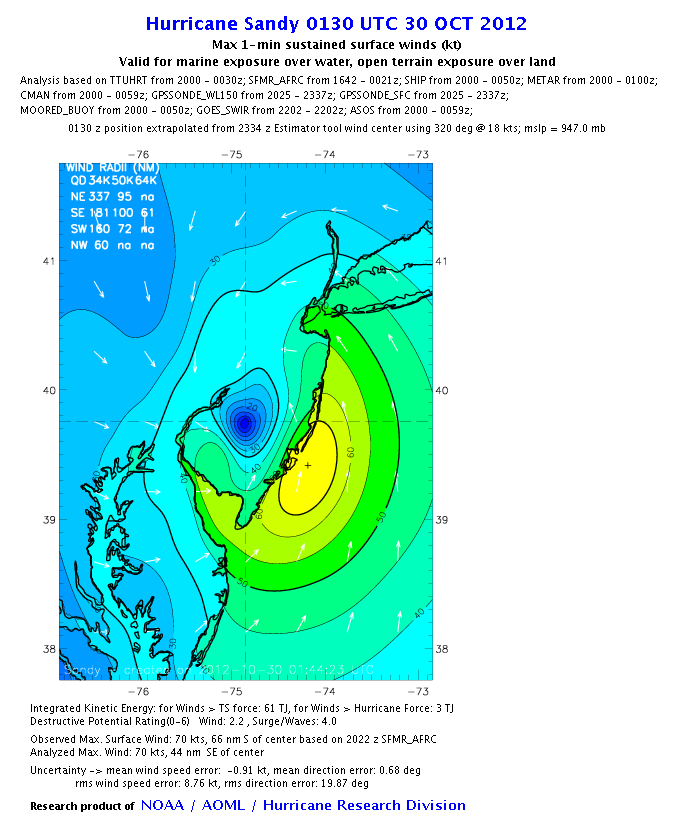 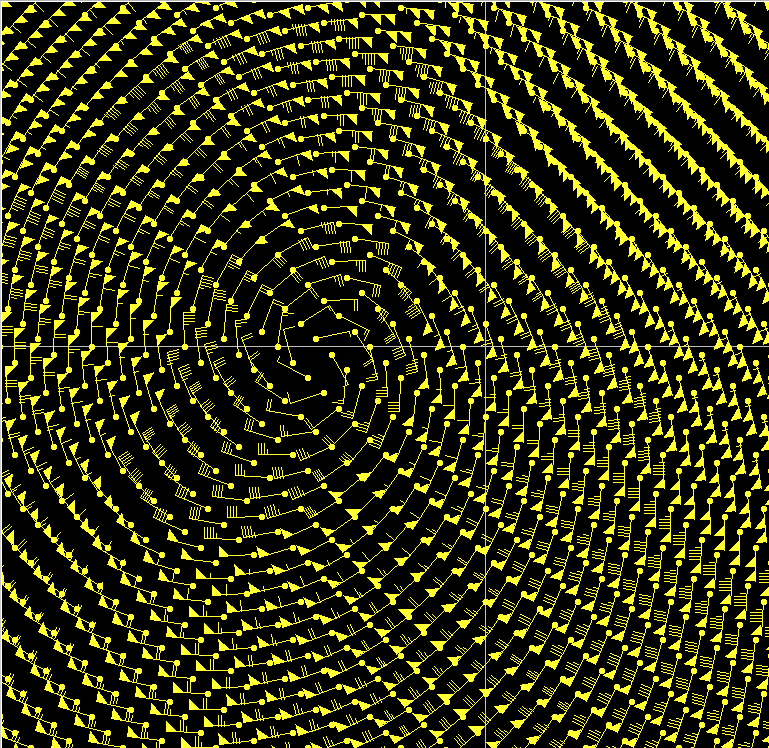 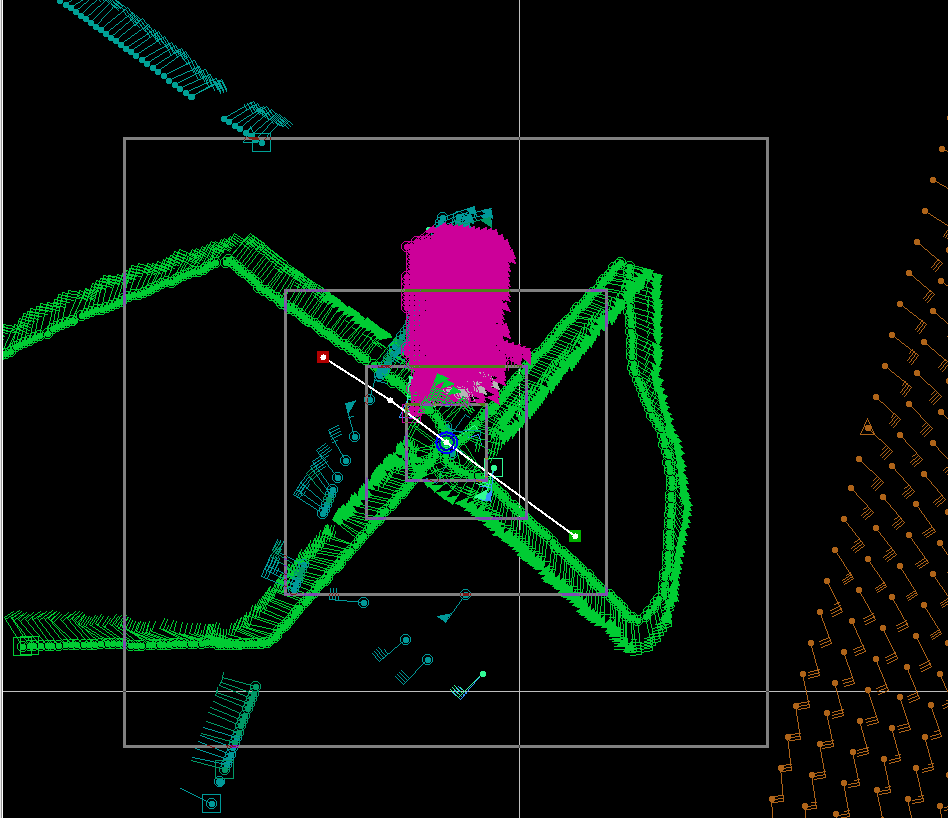 HWRF Forecast (108 h)
HWIND analysis
[Speaker Notes: • Surface wind field work is mainly supported through a NOPP that Hans Graber controls (collaboration between UM, USACE, HRD, and Vince Cardone’s Ocean Weather). HRD receives support to provide them near real-time surface winds to drive their surge and wave models. HRD also receives support for these wind fields from the USACE, particularly for the production of wind fields for past storms to use for model testing. Finally, some of the support comes from the development of a wind model for the State of Florida CAT model effort in collaboration with FSU, FIU, and UF.]
Impacts:Rainfall
Gage rain accumulation (144 h)
HWRF rain accumulation (126 h)
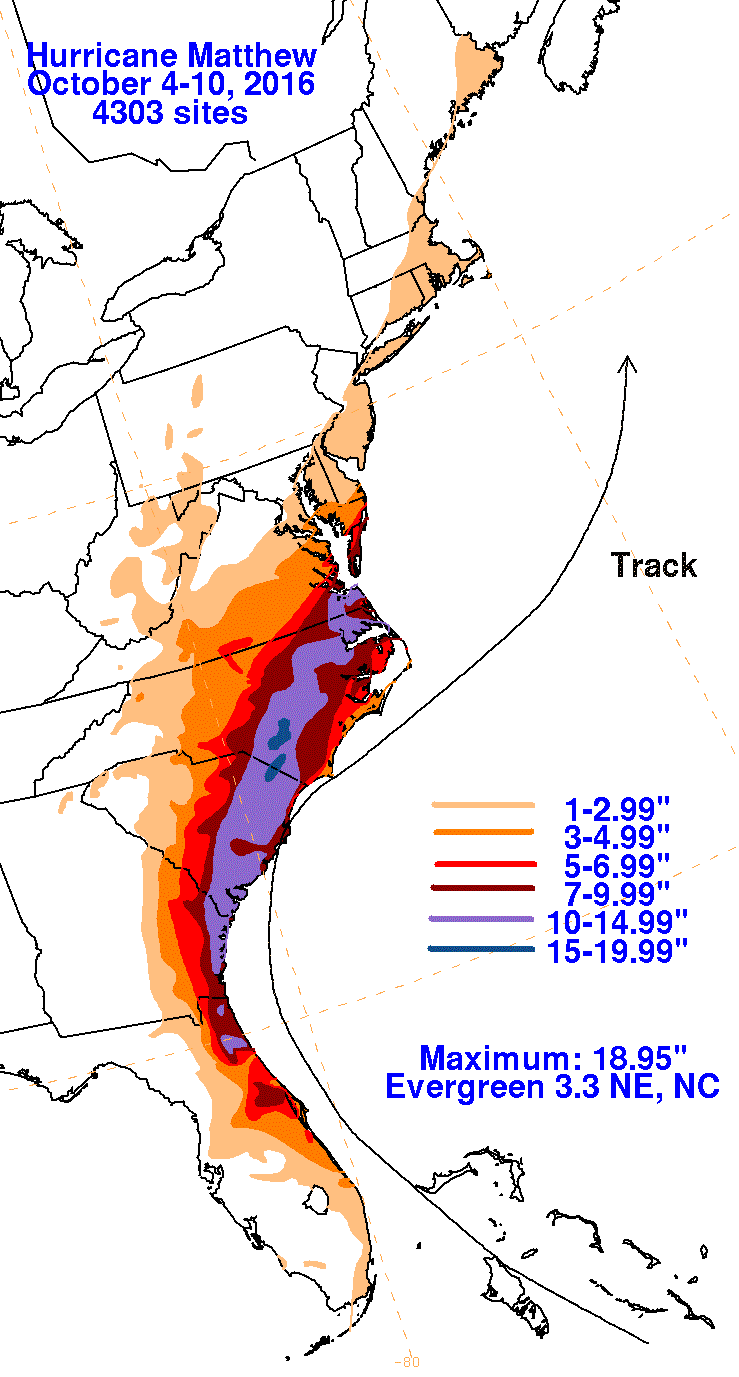 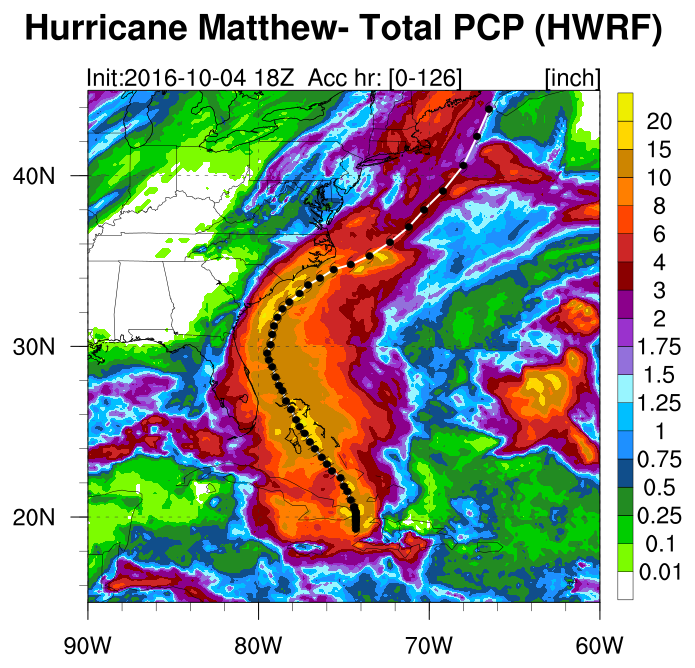 Hurricane Matthew (2016)
Impacts:Rainfall
Gage rain accumulation (144 h)
HWRF rain accumulation (126 h)
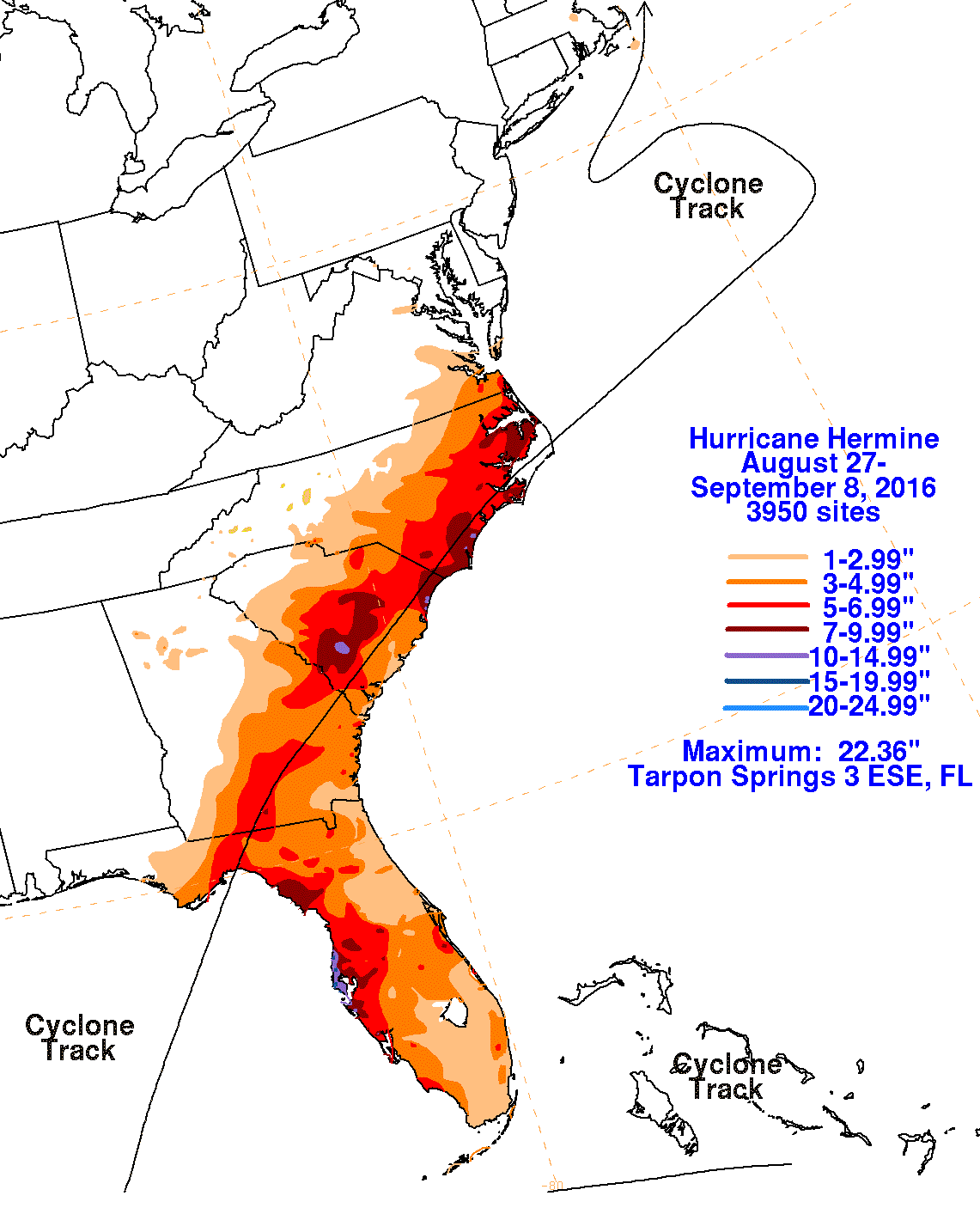 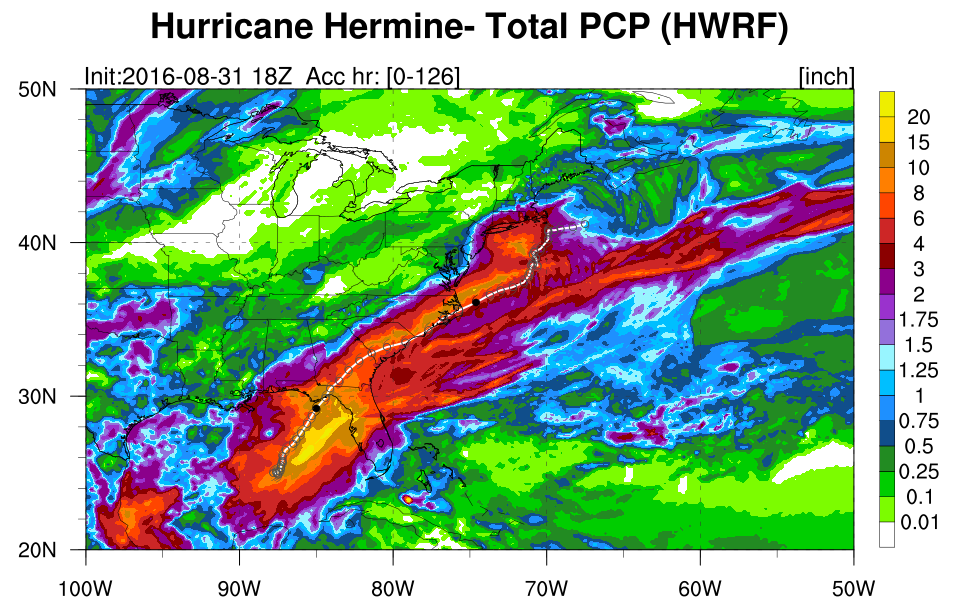 Hurricane Hermine (2016)
What’s Next?
Operational Impact 
Demonstrate Basin-HWRF during hurricane season 
Demonstrate impact of aircraft data & Doppler Radar (TDR) 
Demonstrate multi- & single-model ensembles for Intensity 
Research & Development 
Develop fully cycled HWRF GSI-hybrid DA - Focus on high-resolution domains 
Improve use of satellite data in TC DA 
Improve use of inner core observations in operations, TDR, UAS, DWL, etc. 
Improve HWRF physics using aircraft observations (IFEX)
Develop global physics for high resolution (NGGPS)
Technical Advancements 
Transition HWRF to HMON and eventually FVGFS (NGGPS)
Questions?
Our blog
http://noaahrd.wordpress.com
 HRD Web page
http://www.aoml.noaa.gov/hrd
 Facebook (5,420 likes)
http://www.facebook.com/noaahrd
 Twitter (20,500 followers)
http://twitter.com/#!/HRD_AOML_NOAA
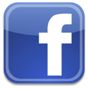 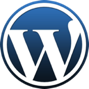 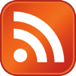 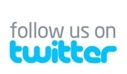 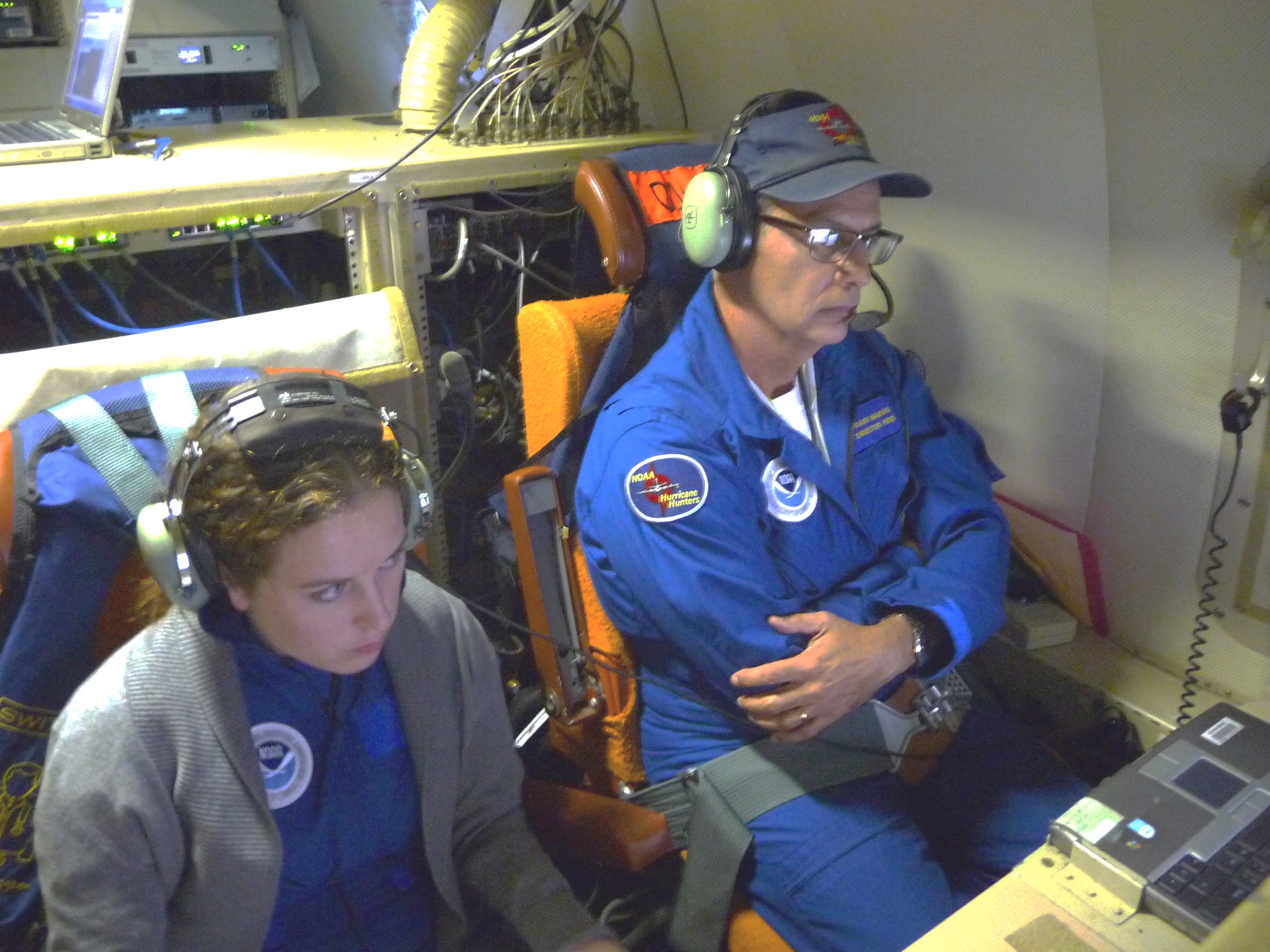 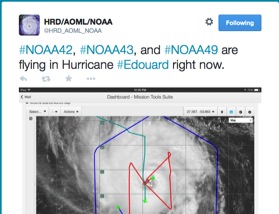 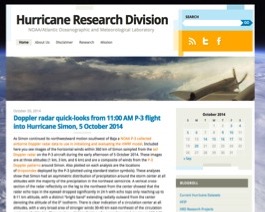 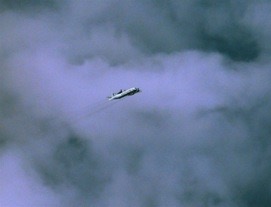 Tweets from the eye
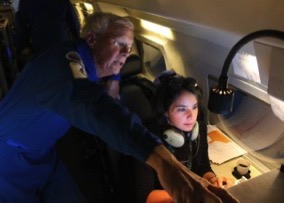 Visiting scientist program
[Speaker Notes: Since 15 May 2010 HRD has maintained our Blog on Wordpress which supports a RSS feed, Twitter, and Facebook accounts. 

Wordpress Stats: 1,580 posts (18-19 posts per month), 335 comments. Most posts are during the hurricane season where we post our updates on field activities whenever we are operating.

Wordpress Blog Views by Month and Year

	Jan	Feb	Mar	Apr	May	Jun	Jul	Aug	Sep	Oct	Nov	Dec	Total	
2010					152	753	1,790	3,463	5,521	2,047	1,479	1,019	16,224	
2011	1,028	927	1,152	1,143	1,417	1,495	1,959	7,195	2,588	1,885	1,659	1,231	23,679	
2012	1,139	1,179	1,305	1,456	1,754	1,855	1,929	14,433	4,537	5,302	3,179	2,770	40,838	
2013	3,702	1,880	1,687	1,323	2,264	1,736	2,622	4,619	7,276	1,369	1,167	1,292	30,937	
2014	1,591	1,493	1,457	1,608	1,738	2,390	3,773	4,744	4,591	3,314	2,271	2,423	31,393	
	1,913	1,880	1,867	2,280	2,403	2,733	3,234	7,312	6,330	6,949	2,265	1,730	40,896
	2,009	2,167	2,748	2,645	2,840	3,633	2,823	7,575	5,807	13,203	3,127	2,809	51,386															
Since late September 2013 HRD has tracked web pages using Google Analytics:
HRD Web site Stats: Since late September 2013 a total of 188,460 visits or 31,769 visits per month with 57,383 page views

Twitter Stats: 2,425 tweets of which 1,580 are directly from the Wordpress Blog and the rest from “Tweets from the Eye” which we do directly to Twitter from the NOAA aircraft during missions. “Tweets from the Eye” are a very effective and popular outreach tool helping educate the Public to what NOAA does.]